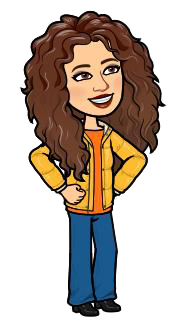 Números Cuarto BásicoParte 1Numeración
Profesora Marisol Villalón
Representación de Números hasta el 100 000
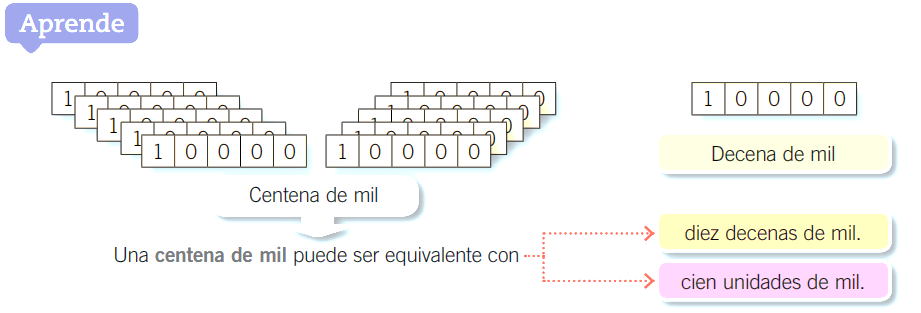 Practiquemos
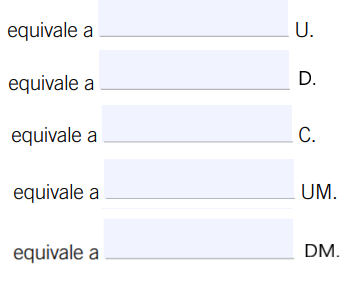 60 000
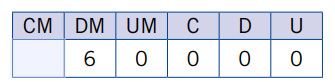 6 000
600
60
6
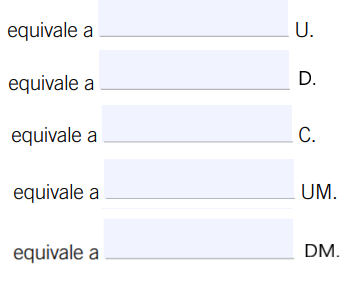 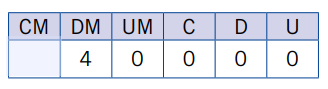 40 000
4 000
400
40
4
Lectura de números
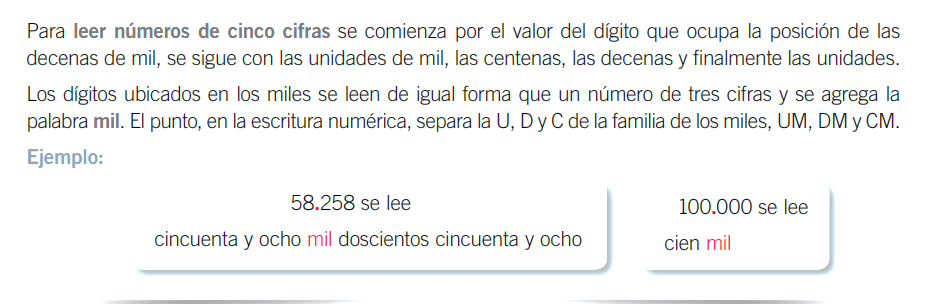 Practiquemos
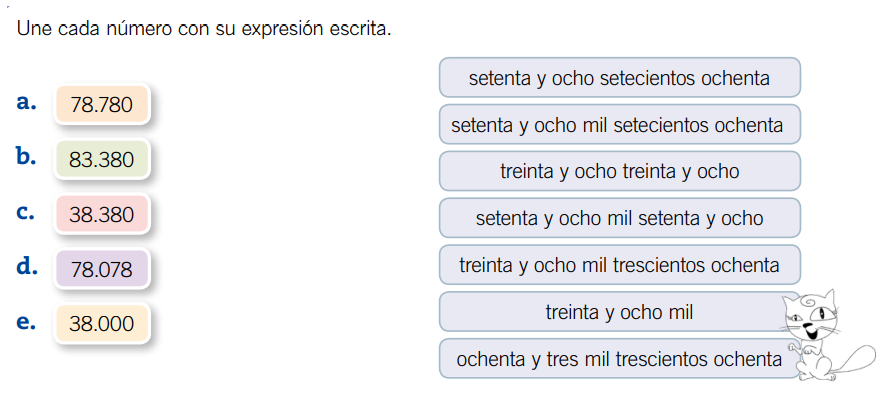 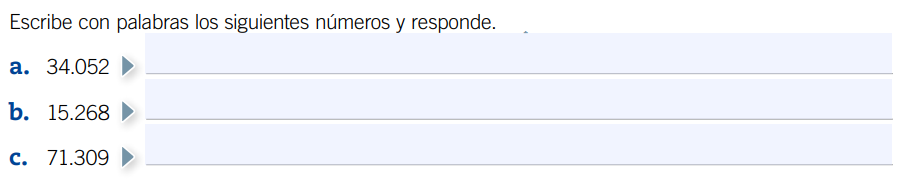 Treinta y cuatro mil cincuenta y dos
Quince mil doscientos sesenta y ocho
Setenta y un mil trescientos nueve
Contar números
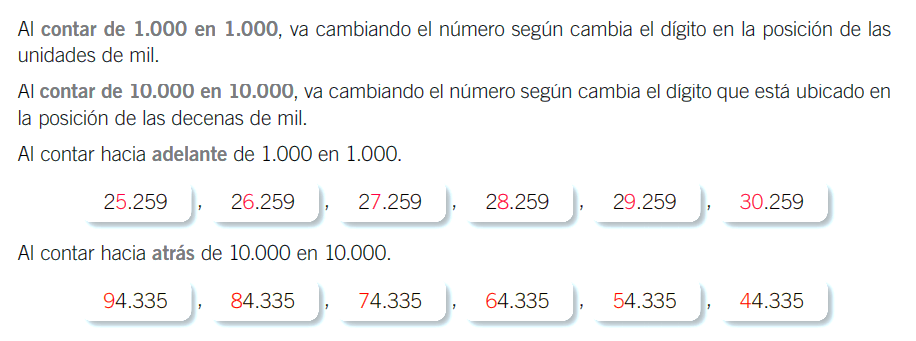 Practiquemos
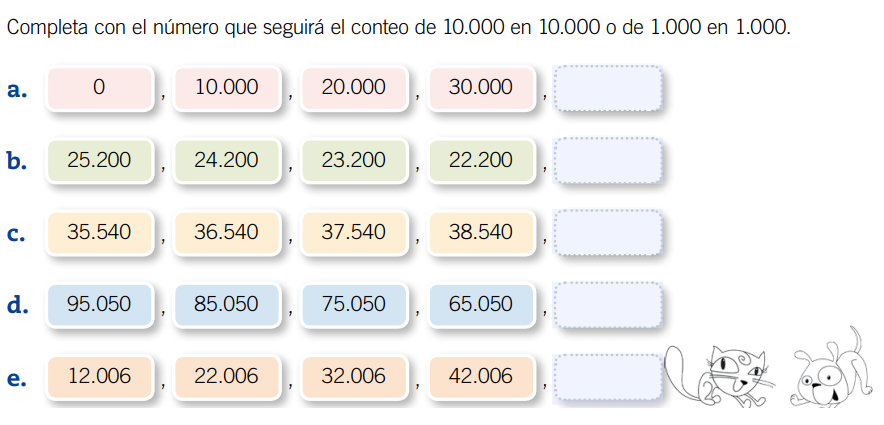 40 000
21 200
39 540
55 050
52 006
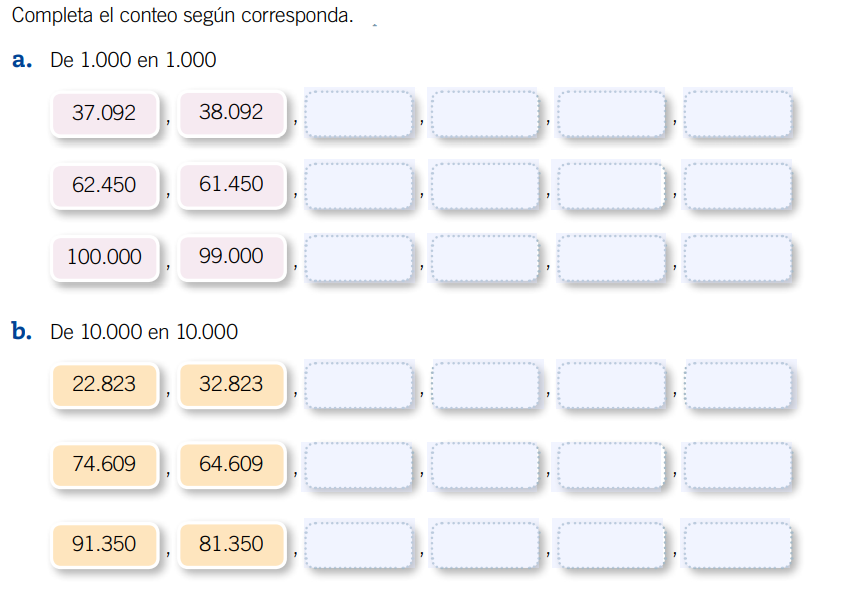 39 092
40 092
41 092
42 092
60 450
57 450
59 450
58 450
98 000
97 000
95 000
96 000
42 823
52 823
72 823
62 823
54 609
44 609
34 609
24 609
41 350
71 350
61 350
51 350
Valor posicional
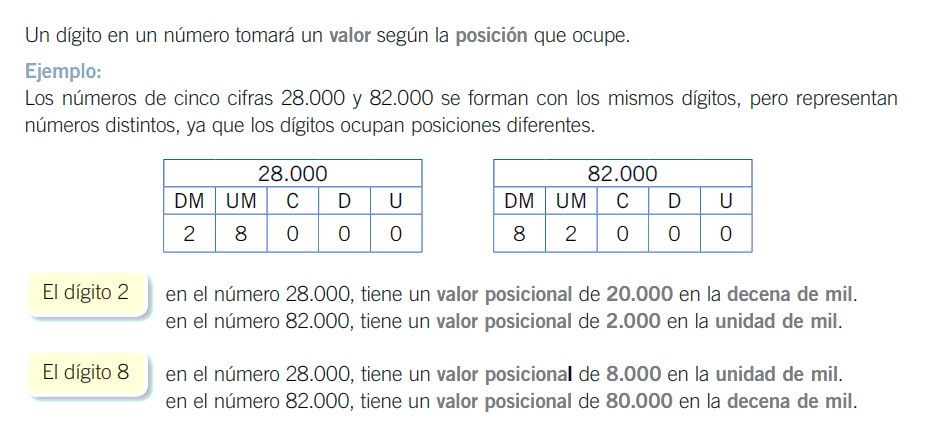 Practiquemos
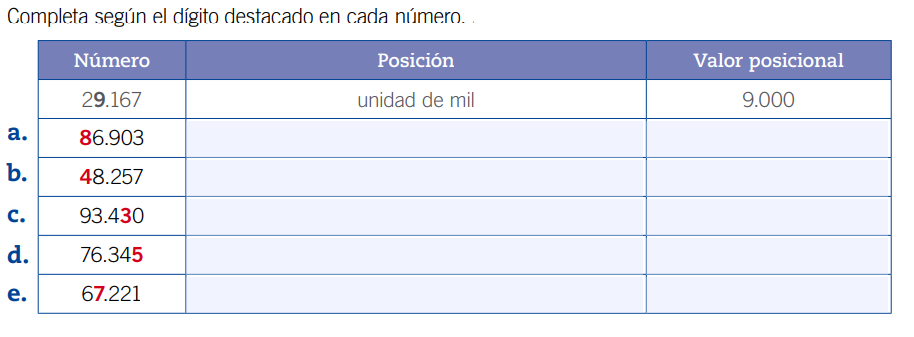 decena de mil                               80 000
decena de mil                               40 000
decena                                        30
unidad                                          5
unidad de mil                                  7 000
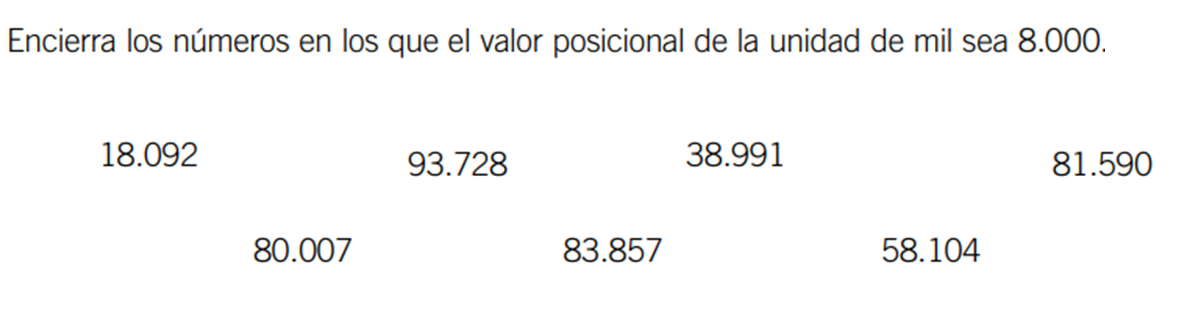 ¡Excelente trabajo!
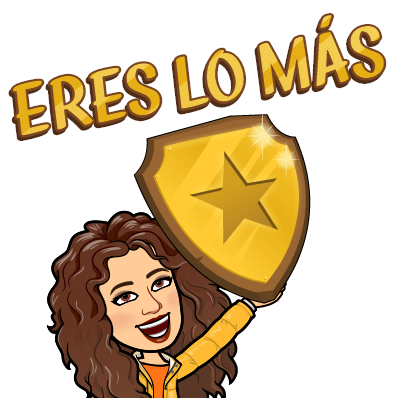